N-beams with intrinsic structures (in space or) in time –
methods and some possible applications

R. Gähler1, T. Keller2, R. Golub3
1)  ILL – Grenoble (retired)
2)  FRM2 + MPI Festkörperforschung Stuttgart
3)  Univ. North Carolina
Aim: μs-short n-pulses far downstream of any device;
The method relies on the MIEZE-principle, using 2 RF-flippers
  0 - MHz
Int
RF-flippers M1+M2
M1(1)
M2(2)
t
several meters
z
 cm
P
A
Int
many similarities to OCT !
t
Simple analogy for a time interferometer (MIEZE):
Two cars          and         have same Ekin before passing A at time t0.
Both should arrive at D at time tD, but here         is faster than
Energies may only be changed at A and C!
A
C
D
Arrival at D at same time
but with different Ekin
Reversal of
energy change at C
Slow down            at A
  Speed up             at A
How to realize this for neutrons?
Two states of a neutron     and     have same Ekin before A at time t0.
Both should arrive at D at time tD, but here Ekin  is higher for state  
than for state   , superposition of    +   generates beats in time at D.
Change in energy by state-reversal in time-dependent B-fields!
A
C
D
Arrival at D at same time
but with different Ekin
causing beats in time
Reversal of energy change at C
Energy change higher than at A
Time delay at C: spin echo time NSE
Slow down     at A
   Speed up     at A
Energy changes very small wrt E0 !
How to slow down (speed up) one state against the other?
Pure static B0 fields only cause lead/lag of states; no change in Ekin!
B0
z
Ekin
E0
z
How to slow down (speed up) one state against the other?
Additional proper RF-fields Brf can change Ekin of states!
B0+
Brf
z
Ekin
E0
z
How to make a time-interferometer out of this?
How to modulate in time (or in space) a polychromatic continuous neutron–beam with the signal plane far downstream of the modulating device ?
The modulation relies on the Mach-Zehnder (MZ) principle from light interferometry. The MZ-signal position neither depends on wavelength nor on beam divergence.
Consequently the signal appears also in the classical regime (negligible diffraction), and also for neutron beams of fairly large divergence.
Interferometry in n-scattering
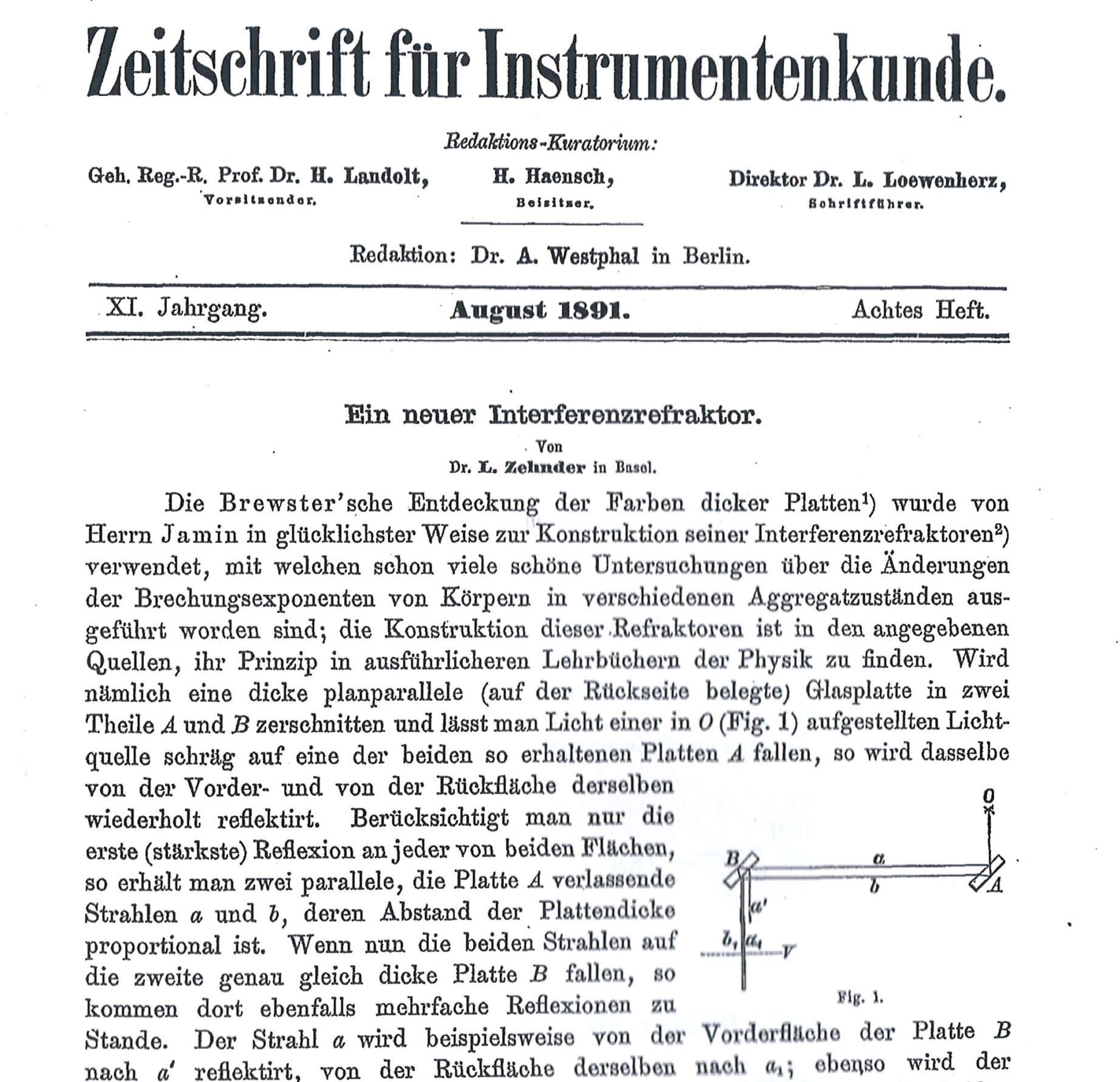 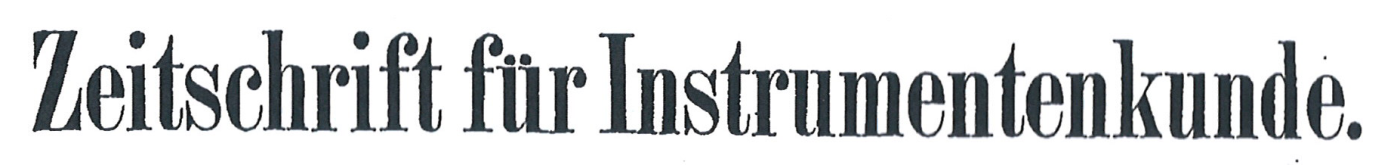 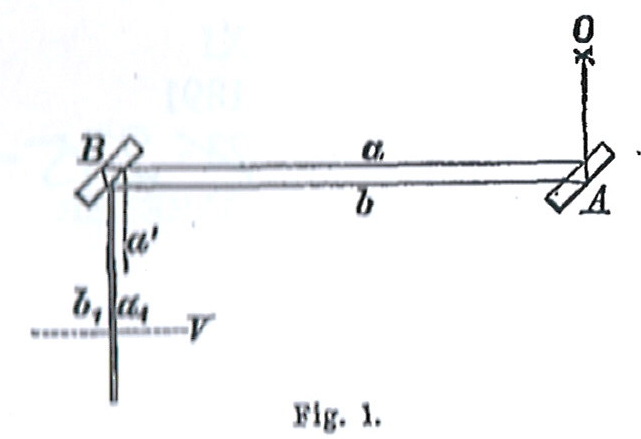 Light source
The Jamin interferometer with its small beam
   separation a-b  2 cm, determined by the
   thickness of the glass plates A and B;
   Problems: 
   flatness and variation of n in glass;
a’: one of the suppressed beams

      Image (interference a1, b1) 
      viewed by telescope
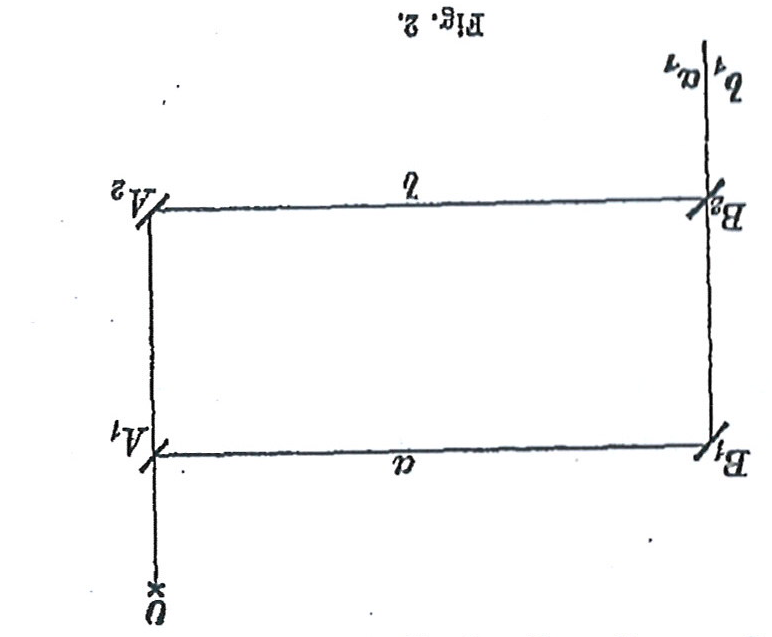 The “Zehnder-Interferometer”
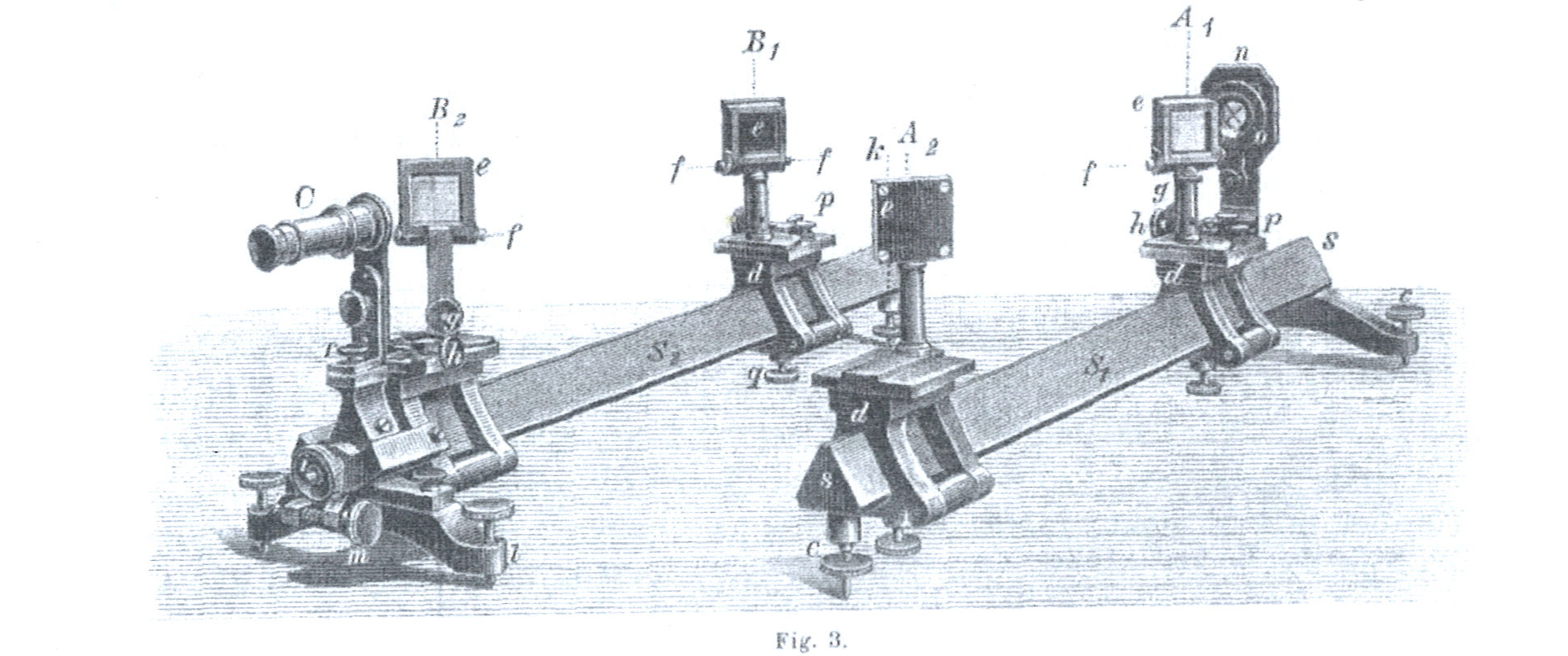 Interferometry in n-scattering
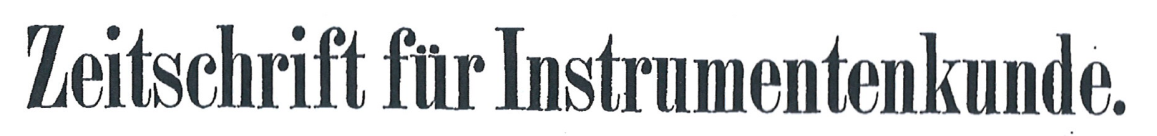 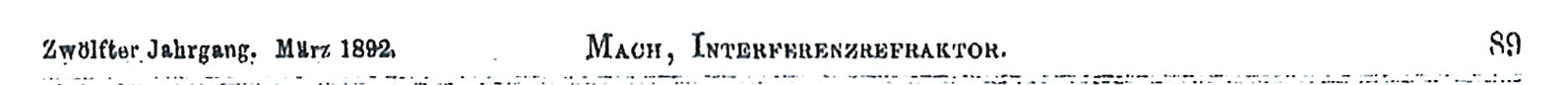 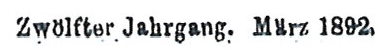 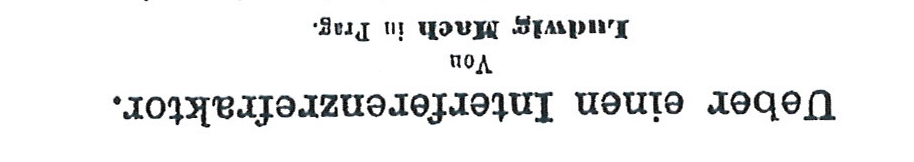 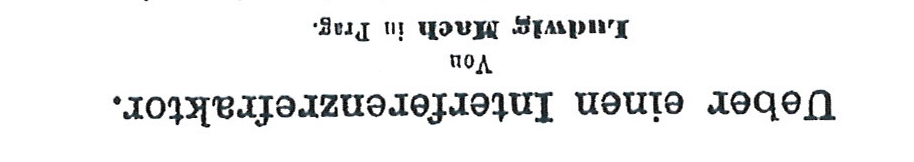 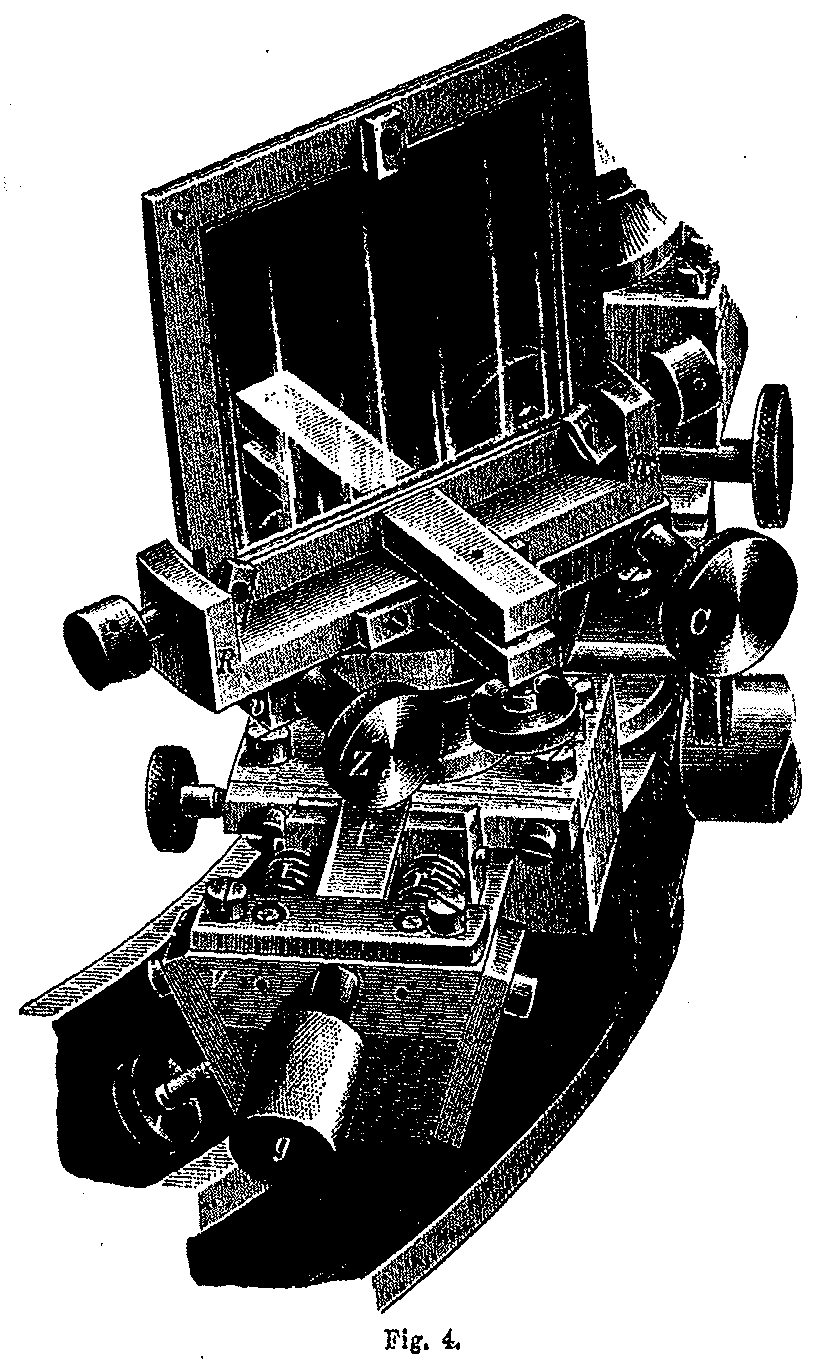 The “Mach-Interferometer”
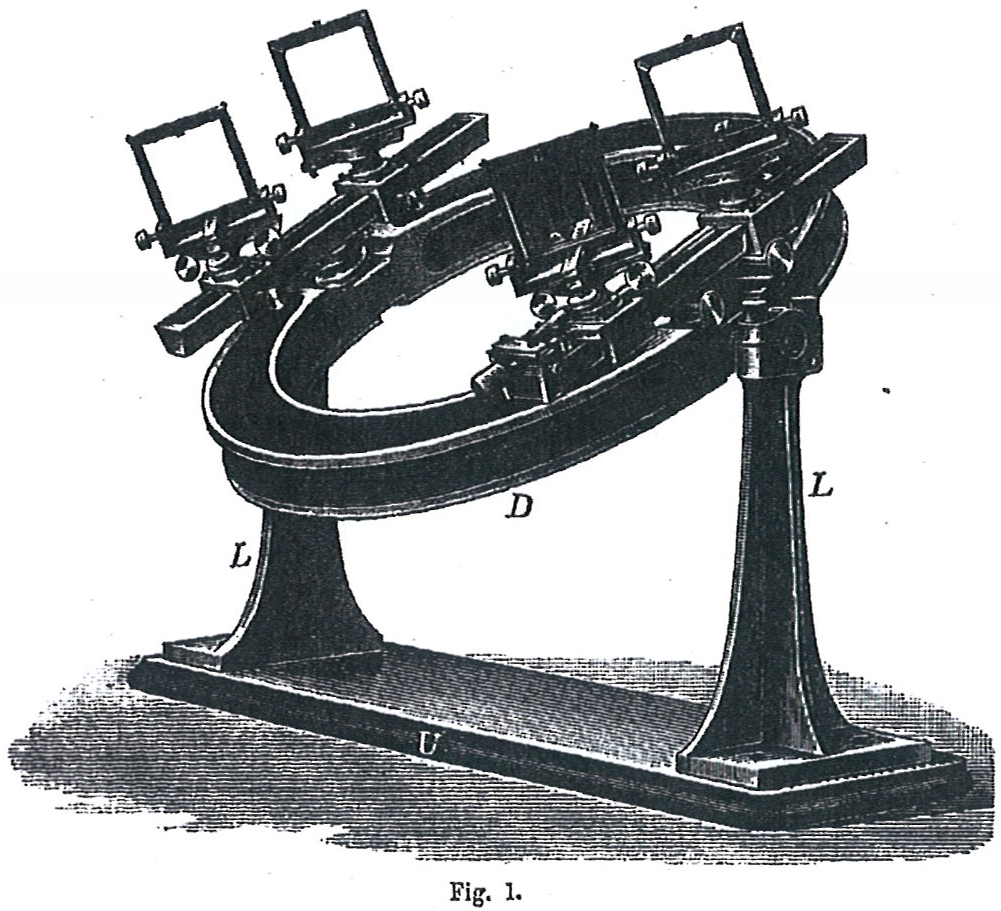 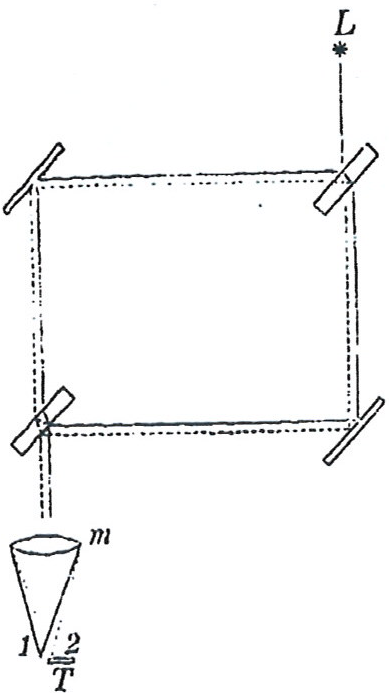 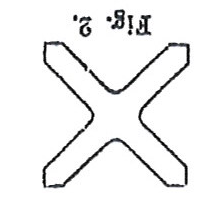 Interferometry in n-scattering
The Mach-Zehnder (MZ) 3-grating version
Gi = 2/di
Gi: reciprocal lattice vectors;
	|G1,2| « | k0 |
L2
d2
2=G2/k0
d1
k0+G1-G2=
k0-(G2-G1)
k0+G1
plane of observation
 
Gd = 2/dd = G2-G1
dd = periodicity of
interference pattern
xs
k0
3= 2-1=
 (G2-G1)/k0
1=G1/k0*
x
Gi = 2/di;  |Gi| « |k0|;
Xs= G1/k0·L1 = (G2-G1 )/k0·L2;
G1·L1 = (G2-G1 )·L2 = Gd·L2;
L1
z
* Consider only 1. order diffraction
The 3-grating version is best suited for radiation of low phase space density, as:   
 Gd does not depend on |k0|; (white fringe contrast); 
 Position of  maxima does not  depend on input divergence;
 The gratings may be phase- or absorption gratings;
 The system works for negligible diffraction (λ«d); geometrical optics;
 Xs is the spatial resolution, if the system is applied in measuring spatial correlations;
Interferometry in n-scattering
The MZ “3-grating version in time”  MIEZE / TISANE
i = 2/ti
i  = ‘grating frequency’;
1,2 « 0
ts
‘s’= s/0
plane of observation
 
d = 2td = s- c
d = frequency of
interference pattern
t1
0+c
0-(s- c)
Ts
‘d’= s-c
= (s- c)/0
k0; 0
‘c’=c/0*
L1; (T1)
L2 ; (T2)
d
t-t0
Ts= c/0·T1 = (s-c)/0·T2;
c·T1 = (s- c)·T2 = d·T2;
c
s
z
* Consider only ‘1. order diffraction’
v=const. c·L1 = (s- c)·L2 = d·L2;  
This is the ‘TISANE condition’;
TISANE is an ‘induced’ 3-grating MZ-interferometer time, working in the classical regime;
The t-modulation of the sample s is made externally, it needs to be ‘PLL-locked’ with the chopper- and the detector-frequencies c and d;
Interferometry in n-scattering
             =
detector
Quantum-mechanical picture of MIEZE principle
L1
L2
Coherent
frequency splitting
Reversal of coherent 
frequency splitting
D
0 + (S - E)
E
S
total energy
k0+kE=k0+E/v;
0 + E
k0+kS=k0+(S-E)/v
+ E
+S
modulation plane
E0
i(k0x - 0t)
e
0 =
- E
0 - E
k0-kE=k0-E/v;
0 - (S - E)
+i(kEL1 - kSL2)
-i(S - E) t
 kE = E/v;
e
e
0
-i(kEL1 - kSL2)
+i(S - E) t
 kS = (S - E)/v;
e
e
For EL1 = (S - E)L2 ,         gets independent on v.   beats in time with D  = (S - E)
Det
*The MZ 3-grating version in time in the classical limit (FOTOF)
Choppers at C and at S
Intensity.
L1
L2
tc
overlap for duty cycles> 50% (for L1=L2)
k0; 0
td
t-t0
t
ts
C
S
D
z
Triangular  intensity at d as function of time, 
if both duty cycles at C and S are the same;
From geometry: 
L1/tC = L2/tD  and    L2/tS = (L1+L2)/tC;
1/tD = 1/tS – 1/tC;    D = (S- C);
From Mach-Zehnder: 
c·L1 = (s- c)·L2 = D·L2;
Interferometry in n-scattering
Longitudinal modulation of a polychromatic continuous neutron beam
Continuous, somewhat divergent,
polychromatic (10%) cold beam
modulation plane
I(t)
P
A/B
instrument
z
Angles of trajectories wrt z-axis
need to be conserved for high 
Modulator:
1 polarizer + 2 RF flippers+ 1 analyser (or buncher)
I(t)
I(t)
  0 – 10 MHz
I 0
Non-perfect spinflip
0
0
t
t
Modulators off
Modulators on
Why does it need quite good straight guides?
I(t)
modulation plane
For D = 1 MHz and L2 =10 m, the propagation time for L2 
should be constant within Δt2 = 10-7 sec, corresponding to an 
angular change of Δγ  10-2γ  for vn = 1000 m/s;
L2
A
D
distorted reflection
Δγ
regular reflection
γ = 1°
p
m
1
j
=
w
w
=
d
L
B
D
2
3
/
2
8
4
w
h
0
Quantum-mechanical view of bunching; no classical view exists!
The variation of  k = k1 - k2 due to f  is not cancelled 
by the MIEZE condition and leads to an extra phase
difference d between both waves at the detector.

0 + D + B
0 - D + B
 sin (+d)
B
 cos (-d)
0 + D
0 - D
 = (S - E)t = Dt;
-B
This determines B.
0 + D - B
0 - D - B
k1
k2
k
k1 - k2  depends on B !
Bunching more easy for slow neutrons
The green box for beam modulation in time:
analyzer or  high-power Stern-Gerlach
energy shifter*
RF -flippers
modulation plane
2I0sin2Dt
I0


*
E
S
B
polarizer
‘phase-locked’
free-running
*causing a lead/lag of both spin states
* magnetic screen
This is a very efficient system to create time structures for continuous polychromatic neutron beams.
Three possible szenarios:
A: Do nothing downstream of  S:
     Spins at D will rotate with
D: [0 – 10 MHz]
D = 2(S - E);
B: Place polarizer  downstream of  S:
      Intensity will oscillate at D with
D: [0 – 10 MHz]
D = 2(S - E);
typical value
C: Place buncher  downstream of  S:
      Intensity will oscillate with
      but with twice the intensity compared to B.
D: [0.1 – 10 MHz]
D = 2(S - E);
Applications of time-modulated beams
Increase of energy resolution in TOF 			
Lock-in techniques for n-scattering 
Interaction of excitations with the n-intensity wave
Suppression of background and multiple scattering
Decay time in n-induced reactions (time resolution: ms – s)	
Spin-dependent reactions and phenomena
MISANS (SANS with high energy resolution)  or SANS with μs t - resol.
SPAN-like NRSE spectrometer with very high resolution
Holography without reference wave		
Multi - MIEZE setups	(?) 
Tomography with isotope sensitivity
MIEZE
MIEZE  coils
Modulation plane
A: Increase of energy resolution in TOF
Resolution of standard TOF: 
Example IN5 at 6 Å at max. chopper speed:
6Å  2.2 meV; tf = 6.1ms; tf = 55µs for l=4 m and E = 40µeV
n-guide upstream
TOF spectrometer
A MIEZE/Bunching system at D =  200 kHz (typ. value)in front of the spectrometer can modulate the elastic line (or inelastic line) with 5 µs resolution.
I
MIEZE off
MIEZE on
Tolerable path length differences: l  ≤ 2mm!
 Works on inelastic lines as well, as v/v  0.01;
 Sacrifices only a factor 2+ in countrate;
 With modulation plane at the sample, S(q,t)    for small ℏ and S(q,) for larger ℏ is measured.
t
B: Lock-in techniques for n-scattering;    -range: 0 – MHz!!
modulation plane at the sample position of an instrument;
‘stroboscopic’ illumination of the sample with frequency ;
measurement of the response function of the sample as function of  and ; 
     -range: 0 – MHz;
* Examples:

A; linear systems:
 E-field induced changes in membranes
 Pressure-induced changes in polymers
 light induced changes in   photoactive proteins
 B-field induced changes in   mag. materials
 dynamics of ferrofluids
 oscillatory shear in liquids
 
B; nonlinear systems:
 effects in system far off equilibrium
 developed turbulences
n-intensity at samplesin2t    or   sin4t
scattering properties*of sample
no high time resolution of detector required!
t

C: Interaction of excitations with the n-intensity wave
c =    holds for the n-intensity wave and for low frequency acoustic phonons
The velocity and wavelength of the intensity wave may be matched and phase-locked to very low frequency longitudinal acoustic phonons (up to 10 MHz), excited externally.


intensity wave
c
‘coherence length’ of the intensity wave:  lc = n/n 
 100 m
 104
What to do with that ??
D: Suppression of background and multiple scattering;
modulation plane at the detector position of an instrument;	suppression of multiple scattering for large containers and small samples;
total signal
intensity
background signal
time
true signal from sample scattering
The distribution of flight times due to multiple scattering is much wider than
the same distribution for single scattering at the sample, which can be calculated. Sample scattering is obtained from the total signal by subtraction.
E: Decay times in n-induced reactions (time resolution Td: ms – s)
How to measure decay times in n-induced reactions?
10-9
10-6
10-3
1
time [s]
In beam irradiation+ coincidence methodst (prompt ’s – delayed ’s)
In pile irradiation+ fast handling systems
Here,  coincidence methodscan be problematic
Decay time in n-induced reactions (time resolution Td: ms – ns)
Solution: In beam irradiation by an intensity-modulated beam
dN/dt = - λN + A(cosωt+1);    [rate of change = - decay rate + production rate]
rate equation:
Solution:
sin (ωt + )
ω sin ωt + λ cos ωt
λ ω
N(t) = C e–λt  + A / λ + A
= A 1/λ +
;   = arc tan λ/ω;
λ² + ω²
λ² + ω²
dies out rapidly
constant level
N(t)
ω = 0.2 λ
ω = λ
ω = 5 λ
ω = 2π/Tm;
λ = ln2/Td;
λ = ω     Tm /Td = 9.06
Tm : {1s -0.1µs}
 Td : {0.1s -10ns}
0
t
v2   2π
l0 
v   D
MIEZE
F: Spin-dependent reactions and phenomena
Measurements of asymmetries in β-decay
 Spin dependent nuclear reactions
 Parity violation experiments
Most of these effects are subtle and require difference measurements: “ spin - spin “
By omitting the analyser in MIEZE, the spin direction will rotate with time in zero field   in any plane with any frequency from 0 Hz -10 MHz;
 The frequency of spin-rotation D does not occur in the electronics;    D= S - E ;
 This rotation zone is far downstream from the last beam component;
 The rotation zone can be moved in beam direction;
 For a beam of v/v, the length of the rotation zone is
;  l0 (typ) {mm – m};
l0
walls outside
precession zone;
No  t-signal from there!
detectors locked to D
L1
G: SANS + MIEZE:   SANS with high energy resolution or high time resolution
detector with space- 
and time resolution
polariser
sample
n
S
E
L2
³He polariser
or buncher
coils in magnetic screen
selector
/ 10%
or pulsed source
Intensity varies sinusoidally with a frequency up to  MHz. Its contrast is a measure of the quasielastic scattering.

Alternative: Choosing the modulation plane at the sample,  generates  a SANS machine  with time resolution of μs. This does not require  a detector with high t-resolution, but only varying the signal phase at the sample!
H: High resolution spinecho for quasielastic scattering
magnetically screened area
Coil B and C;
annular shape  1m
non-polarizing mirror
sample
Coil E
1. arm
polarizing mirror
beam divergence  1.5 º
Fast detector
(szintillator + PM)
up to 180 analyzing units
length of each unit  4m;
I: Neutron Holography without reference wave
2 isotropic scatterers in the object
l
×
n
= v
intensity wave;
i
i
n
MIEZE
spectrometer
l
i
intensity distribution
at a certain time element
D
»
n
t
1/
i
position sensitive detector
with high time resolution
Needs a pulsed source. Only there the coherence length of the intensity wave is long enough ( 1m!)
n
Cs1
P
P
Ce1
Ce1
Multi-MIEZE with common detection plane
Common plane of detection
for all stages
Ce1
Ce2
Cs2
Ce3
Cs3
A
A
A
stage 1
stage 2
stage 3
Transmission function:         T1                         T2                   T3     =     Ttotal
n
Polarizing lenses
Ce1
Ce1
Ce1
Ce1
non-polarizing lenses
D
intensity
time
The signal as function of the number N of stages:
Measured signal
in spectrometry
Coherence function
Ttotal
d
N
k
0
1
0
S(q,t)
20
2
0 20


40
3
0 20 40
k
80
4
0 20 40 80
S(q,)
You may generate
pulses with 10 ns width
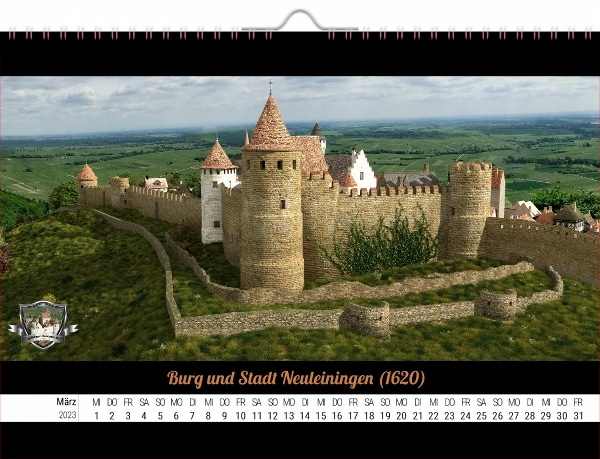 Aim: μs-short n-pulses far downstream of any device;
a)  One Chopper:
Spread due to Δλ
t
t
t
z
Δtmin  5 μs
b) Two Choppers, or crystal + chopper:
Small divergence, low intensity, 
Signal broadens in time as z increases;
Remedy: interferometric methods